Out of Hours Care 
& Seven Day Services Extended Session
Dr Juliane Kause
Chief Medical Officer, Anvil Group
Consultant Physician, University Hospital Southampton
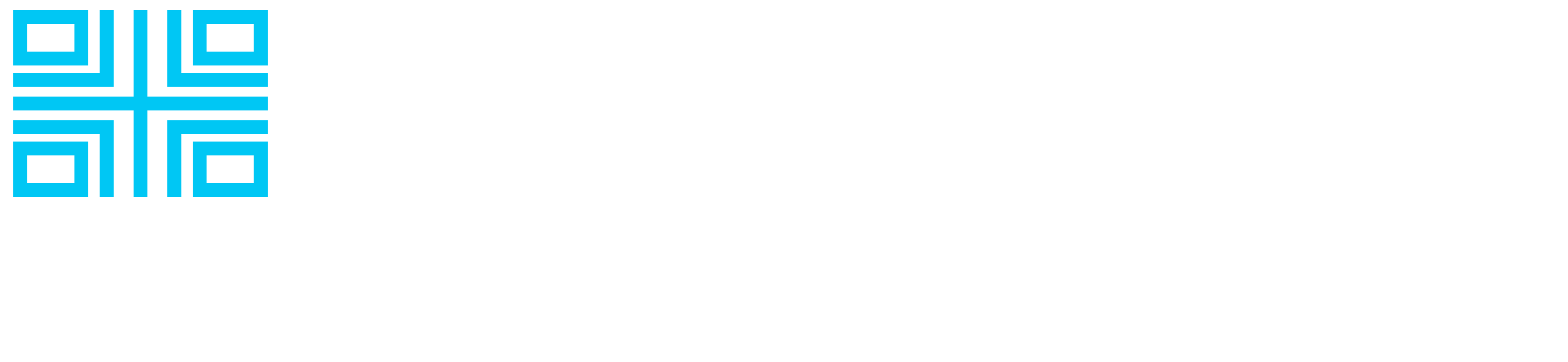 Session Objectives
One
Four
Two
Five
Three
Six
Overview over H@N, 7 Day Services, The 24/7 Hospital
Service Delivery Models
Gap Analysis
Service Development
Workforce models for clinical and support services
Resources in 2021
What is
Hospital
at Night?
Hospital at Night (H@N) is a multiprofessional, multispecialty approach to delivering care at night and out of hours, with the aim of improving patient safety.
It involves members of medical and nursing staff coming together to form a team that manages patients across many disciplines in a hospital.
Before We Begin
We will send you the associated handout
Submit your questions anytime via the chat box.
Please complete the exit survey
Priority of the organisation
Resources required for improvement
Ongoing Issues
Poorer clinical outcomes (admissions, emergency procedures, discharges)
Inadequate clinical staffing
at night/out of hours
Inadequate consideration of human factors affecting shift workers in healthcare
Inadequate use of available resources
Electronic handover tools, rotas kind to circadian rhythms (systems)
Automation, communication tools (equipment)
All members of the Multiprofessional Team (people)
Insufficient senior decision makers
Insufficient workers
Why does it “feel” different to work out of hours?
Lower staffing levels
Each department works in isolation
Negative recruitment and retention impact
Reputational consequences
Why does it feel different to receive care out of hours?  

2013 & 2015
Fewer staff visible
Visible staff “always busy with emergencies”
Staff comments: 
only dealing with emergencies
always understaffed at weekends
Less visible “hospital activity” - tests, treatments, therapy
168 hours              per week
40 hours are            core hours
Public holidays additional out of hours
128 hours are out  of hours: nights, weekends
OOH services global facts and local problem
Staffing models designed for core hours
Services designed for core hours
Key performance indicators designed to for core hours
Growing research evidence on unsafe patient care out of hours
Drivers and barriers for changes in OOH services
01
02
03
04
Enormous anecdotal evidence of overworked doctors and nurses
Healthcare professionals opting for roles with core working hours
Clinicians carry out administrative tasks that could be carried out by others
“too wicked a problem to solve”, “too complicated”
Historical Context (UK)
Suboptimal care out of hours identified,     DoH introduces Hospital at Night
1990’s
Hospitals at Night implemented widely, further reports of human error documenting poorer outcomes out of hours
2000’s
Secondary care wide solutions implemented by DoH, NHSE 7 Day Services
2010’s
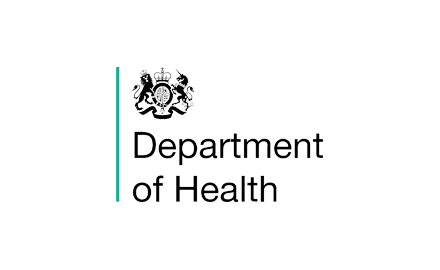 System wide changes needed to achieve sustainable change
2020’s
02
04
Learning from the last 25 years
Emergencies are mainly “medical”. Staffing models need to reflect this
Driver for H@N was reduction in doctors working hours, not patient safety
05
03
01
Core hour working needs to change to positively impact on out of hours workload and practices
Patient safety and staff experience is key driver for positive change
Sustainable solutions are system based
Audit 2003
107 English NHS hospitals 
77 different models
Hospital  at night audit; the early years
No clinical standard identified
Outcome indicators – reduction in junior doctor working hours from 
56 hours per week to 48 hours (2009)
Seven Day Services
The provision of seven-day services is about ensuring that patients receive consistent high quality safe care every day of the week. There are three key elements:
{{
One
Two
Three
Quality hospital care that will provide 100% of the population with access to the same level of consultant assessment and review, diagnostic tests and consultant-led interventions every day of the week by 2020
Urgent care; access to healthcare advice 24/7    via NHS 111
Routine general practice; access to GP appointments in the evenings and at weekends
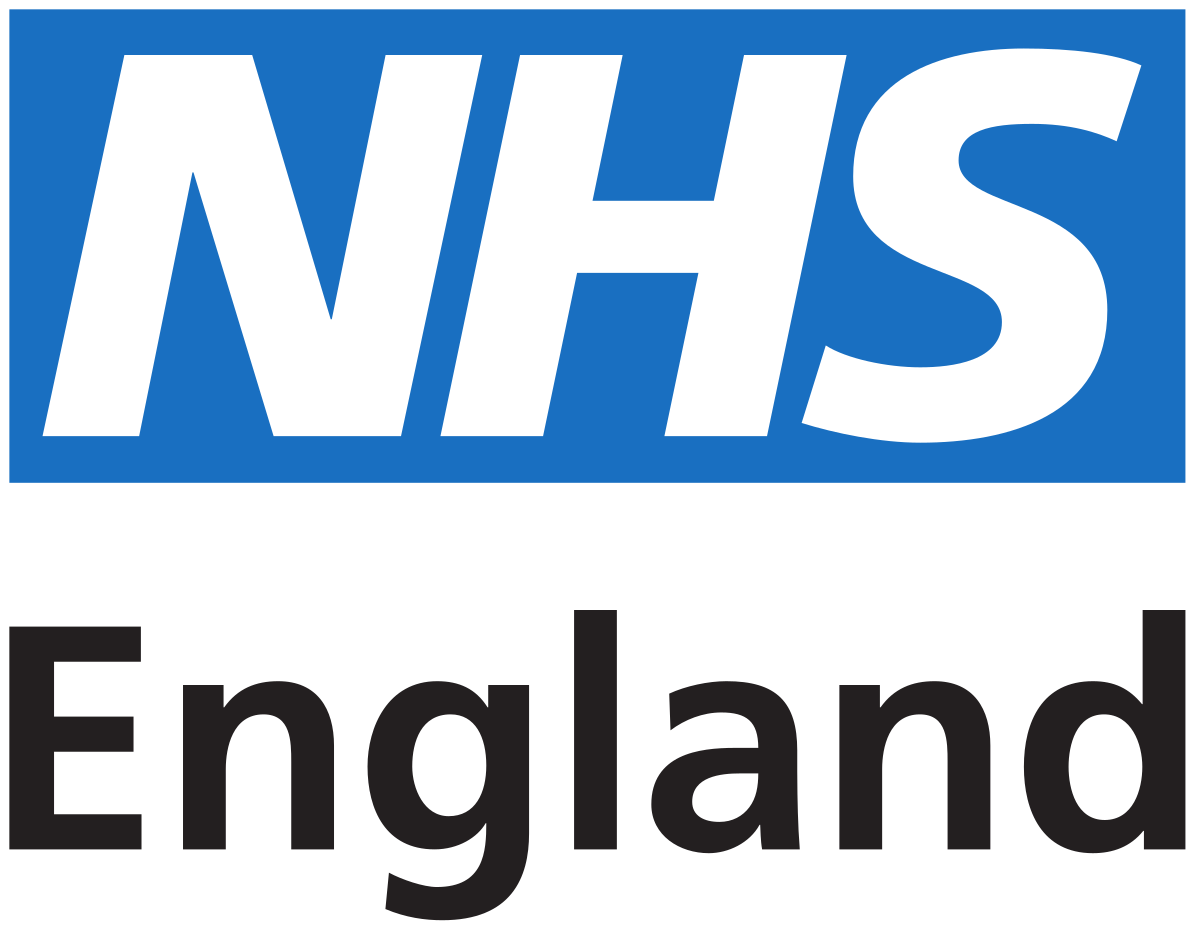 Page
13
Improving “Out of Hours” and weekend care 
will have a positive impact in 4 key areas
01
02
03
04
Better Patient Experience
Improved Patient Flow
Patient Safety
Better clinical supervision across the week
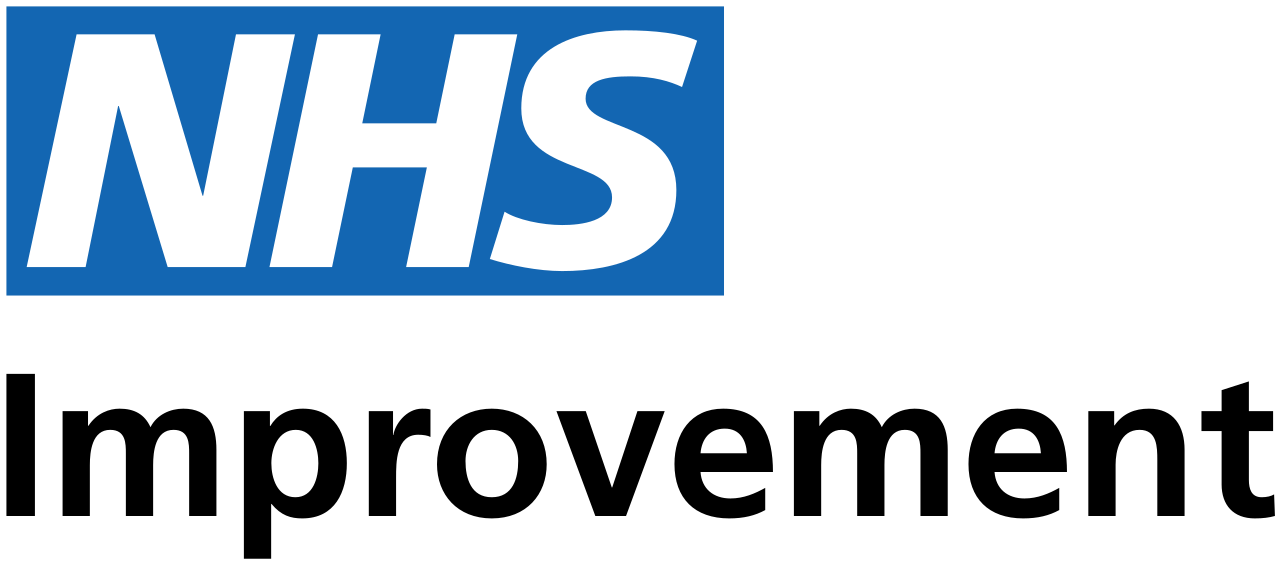 [Speaker Notes: There are four key areas where improving  out of hours and weekend staffing, access to investigations and interventions, will have the most impact.

To meet these standards, Trusts need to improve workforce planning and ways of working within and across clinical services and specialties. For instance, patients cannot get reviewed in accordance with the standards unless there are handover discussions or board rounds every day that review the condition of recently admitted patients and deteriorating patients. 

Early decisions about patients will improve patient flows; patients will undergo investigations earlier and the Monday morning pressures on diagnostics and discharge processes will be eased.  7 day services will reduce readmission rates, lengths of stay and encourage the type of discussion about patients that improves clinical governance and have benefits in terms of patient safety and improved clinical effectiveness.  

It should also improve patient experience by improving their perception of their safety at weekends and by creating more opportunities for information from patients and carers to be taken on board in the decisions that are made

Having more consultant working the weekends will also ensure that trainees and other juniors receive greater clinical supervision.  This will enhance training and the working experiences for those in training, whilst increasing patient safety.]
Improving “Out of Hours” and weekend care will have a positive impact in 4 key areas
01
02
03
04
Better Patient Experience
Improved Patient Flow
Patient Safety
Better clinical supervision across the week
Better staff experience
Improved training
Improved job satisfaction
Improved staff retention
Fewer vacancies
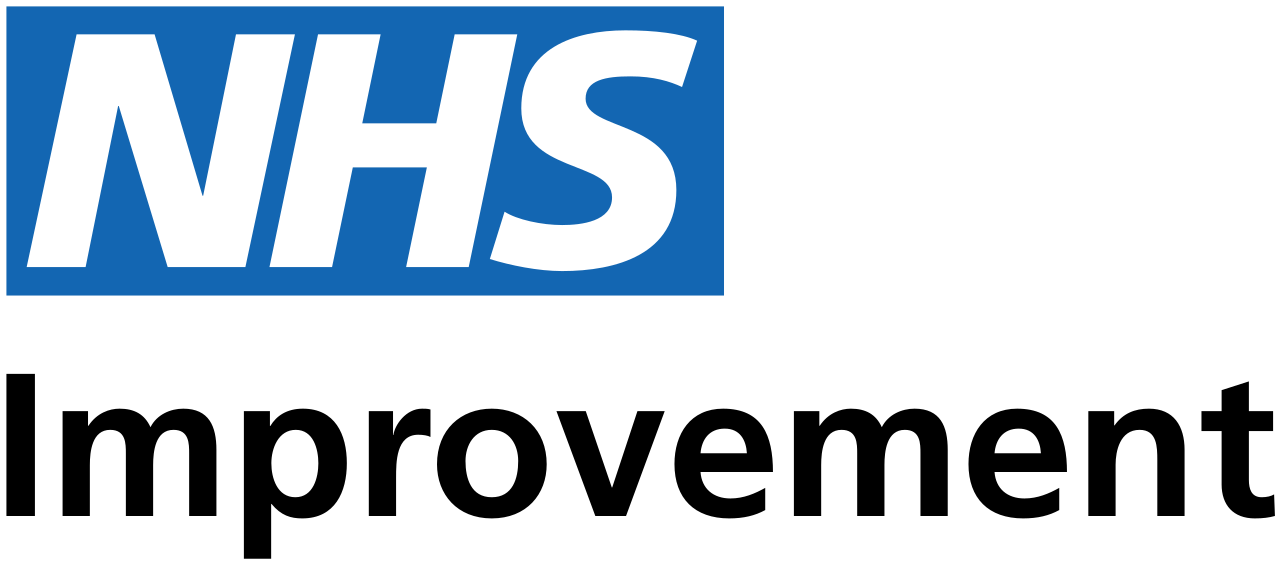 [Speaker Notes: There are four key areas where improving  out of hours and weekend staffing, access to investigations and interventions, will have the most impact.

To meet these standards, Trusts need to improve workforce planning and ways of working within and across clinical services and specialties. For instance, patients cannot get reviewed in accordance with the standards unless there are handover discussions or board rounds every day that review the condition of recently admitted patients and deteriorating patients. 

Early decisions about patients will improve patient flows; patients will undergo investigations earlier and the Monday morning pressures on diagnostics and discharge processes will be eased.  7 day services will reduce readmission rates, lengths of stay and encourage the type of discussion about patients that improves clinical governance and have benefits in terms of patient safety and improved clinical effectiveness.  

It should also improve patient experience by improving their perception of their safety at weekends and by creating more opportunities for information from patients and carers to be taken on board in the decisions that are made

Having more consultant working the weekends will also ensure that trainees and other juniors receive greater clinical supervision.  This will enhance training and the working experiences for those in training, whilst increasing patient safety.]
Seven Day Services Key Findings 2016 to 2019
Patients who were discharged on a Friday, Saturday and Sunday had an increased likelihood of an emergency readmission within seven days of discharge compared to those who were discharged on a Wednesday.
Patients who were admitted at the weekend had an increased likelihood of mortality within 30 days of admission compared to those who were admitted midweek.
There are many possible explanations for this variation including differences in the case-mix of patients (over and above that accounted for in the analysis), patient behaviour and provision of services both in and outside of the hospital (including social care), but this analysis is unable to determine the causes of the observed variation.

https://digital.nhs.uk/data-and-information/publications/statistical/seven-day-services/oct-18-sep-19
Patients who were admitted in an emergency stayed slightly longer in hospital if they were admitted on a Saturday.
A set of clinical standards were identified 
to support 7 day services in hospitals
Standard 2: Time to consultant review
Standard 5: Diagnostics
Standard 6: Consultant directed interventions 
Standard 8: On-going review in high dependency areas
PRIORITY CLINICAL STANDARDS
Standard 1:    Patient Experience
Standard 3:    MDT Review
Standard 4:    Shift Handover
Standard 7:    Mental Health
Standard 9:    Transfer to primary, community & social care
Standard 10:  Quality Improvement
Clinical standards which enable sustainable delivery
The 10 clinical standards were developed by the NHS Services, Seven Days a Week Forum led by Professor Sir Bruce Keogh.
Priority standards are identified as the minimum set of clinical standards needed to tackle variation in mortality, patient flow         and experience. Selection is supported by the Academy of Medical Royal Colleges.
[Speaker Notes: Originally ten standards were set to describe what ‘seven day services’ should mean for the NHS. These were developed by the clinically led NHS Seven Days a Week Forum in 2013, drawing on evidence from the Royal Colleges, subject matter experts and NICE. Four standards were prioritised as they were seen as most likely to improve patient flow, experience and mortality. This prioritisation was approved by the Academy of Medical Royal Colleges.  It is still envisaged that all  ten standards will be implemented but the focus is on the 4 priority standards initially. These standards should ensure that patients receive the same quality of assessment, diagnosis, treatment and review on any day of the week

NHS Improvement is committed to see these standards inform related improvement work and to secure steady progress against each.   The seven day service clinical standards should have informed, or been embedded into, plans to deliver Urgent and Emergency Care Networks across England, and local sustainability and transformation plans (STPs).]
https://www.england.nhs.uk/seven-day-hospital-services/ 



https://improvement.nhs.uk/resources/seven-day-services/ 


https://digital.nhs.uk/data-and-information/publications/statistical/seven-day-services
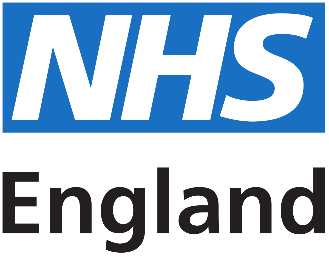 Implementation
Resources
for H@N/7DS
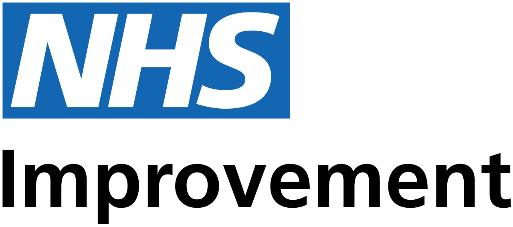 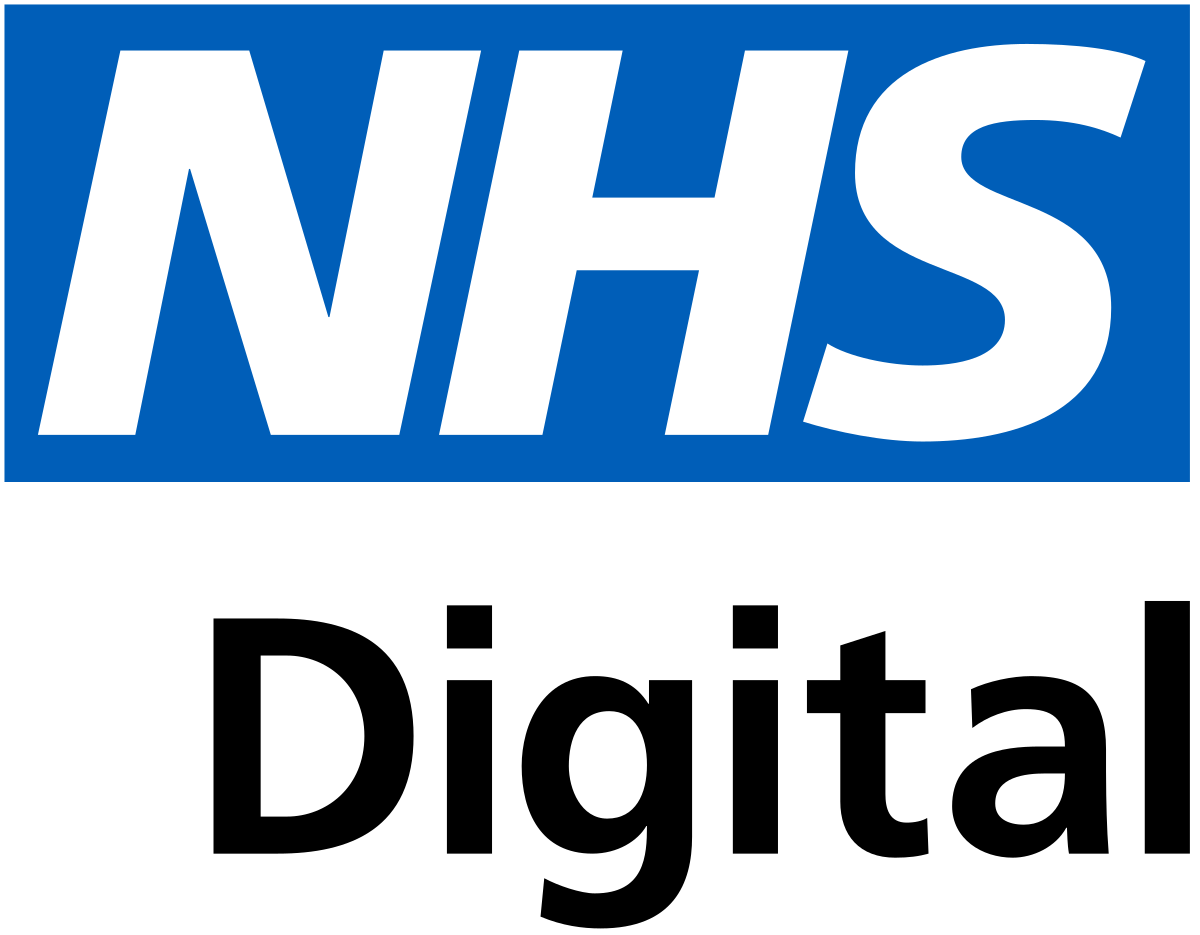 Case Study:
Out of Hours and Seven Day Services in Secondary Care
Page
19
Context
Every year our 11,500 staff:
Treat around 150,000 inpatients and day patients, including about 50,000 emergency admissions;
Provides services to some 1.9 million people living in Southampton and South Hampshire.
Provides specialist services to more than 3.7 million people in central southern England and Channel Islands.
See over 624,000 people at outpatient appointments; and
Major centre for teaching and research in association with University of Southampton and partners including the Medical Research Council and Wellcome Trust.
Deal with around 135,000 cases in our emergency department.
Providing these services costs £1.9 million a day.
The Problem
Out of hours means all 128 hours that are not core working hours (40)
Extended OOH nurse roles beyond “H@N”
Separation of bed management/ staffing from clinical role out of hours
Patient safety and patient flow are interrelated
More doctors/senior decision makers needed to ensure patient safety and patient flow
Not enough workers to meet demand for clerical/routine tasks OOH
Results of Gap Analysis
Day time working needs to change to make nights safer
Too many tasks done by clinicians that could be carried out by administrative staff
Too few doctors for number of patients and emergencies
Day time working needs to change to make nights safer
Too much spent on locum doctors and agency nurses
Most emergencies are medical – service needs to reflect this
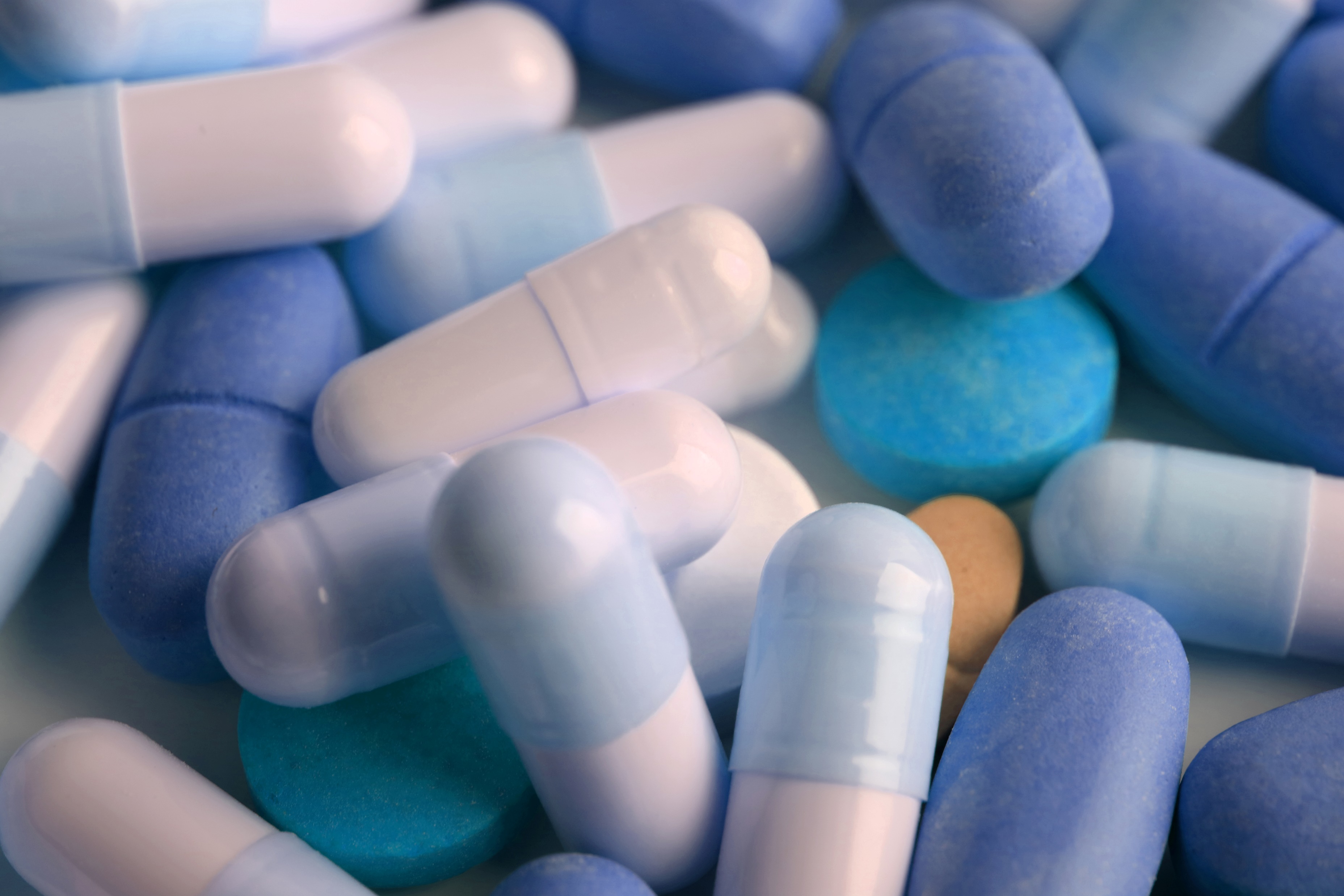 Too many responsibilities for nurses on night duty
OOH/7Day Services plan
…always open, always ready…
3 year project plan (2013- 2016)
Local (departmental/directorate) solutions and overarching organisational plan
In house gap analysis by:
Directorate/specialty
Workforce
Budget setting
Discharges: non elective patients length of stay – weekday vs weekend
Community links
[Speaker Notes: Originally ten standards were set to describe what ‘seven day services’ should mean for the NHS. These were developed by the clinically led NHS Seven Days a Week Forum in 2013, drawing on evidence from the Royal Colleges, subject matter experts and NICE. Four standards were prioritised as they were seen as most likely to improve patient flow, experience and mortality. This prioritisation was approved by the Academy of Medical Royal Colleges.  It is still envisaged that all  ten standards will be implemented but the focus is on the 4 priority standards initially. These standards should ensure that patients receive the same quality of assessment, diagnosis, treatment and review on any day of the week

NHS Improvement is committed to see these standards inform related improvement work and to secure steady progress against each.   The seven day service clinical standards should have informed, or been embedded into, plans to deliver Urgent and Emergency Care Networks across England, and local sustainability and transformation plans (STPs).]
Improvement strategy = workforce transformation
3-year plan
Improvement strategy = workforce transformation
3-year plan
Workforce
Transformation
Existing Roles:
Doctors
Nurses
Pharmacists
Therapists
Porters
Radiographers
Radiologists
New Roles:
Acute Care Fellows
Doctors Administrators
Expanded role of Medical Assistants
Band 4 Bed managers
Transformation from nurse coordinator/bed manager (Band6) to Advanced nurse practitioner (Band7)
Transformation of nursing roles in medicine
Separation of bed management from clinical work
- Key to success
- Clear definition of roles
Advanced nursing practice pathway (MSc)
H@N to OOH Advanced Nurse
practitioner
Development of MDT delivering OOH
care
New role for middle grade doctors: Acute Care Fellows
Time out of specialty training  for clinical/scientific research leading to higher degree (PhD/MD)
Senior Registers (ST5 and above)
6 Acute Care Fellows
Breadth of specialty experience
Gastroenterology/Cardiology/ Respiratory/Endocrinology
Started 2014, programme remains successful
Benefits to the Acute Care Fellows
Develop management/ leadership/
GIM competencies
Supports out of     programme research
Retain clinical skill set
Experienced clinicians are not “lost” to the NHS
Clinical training time credited, therefore qualify as consultants 6-12 months earlier
The impact of the OOO Advanced Nurse Practitioner 
and the Acute Care Fellow Role
Broad range of specialty knowledge available  collectively OOH
Reduces the overflow of ‘routine’ work to the night shift
Builds teams, supports individuals
Timely review & escalation of patients
Shared workload
Therapy  Services Transformation
Early successes: 
- timely end of life care discharges
- equitable service for all patients
Challenges: 
- culture change
- some staff were new to weekend working
5-day services “stretched” to 
seven days
Physiotherapy and occupational therapy combined
Service design based on clinical need
New Band 3 and Band 4 roles
Four
Six
Five
Three
Two
One
Pharmacy
2016
2014
Focus of service = discharges from AMU and medicine
Focus of service =  to support discharges and therapeutic drug monitoring for the whole organisation
Weekdays: 09:00 to 17:00
Sat and Sun 09:00 to 12:00 AMU and Medical Wards only
No weekend service for rest of the organisation 
No Public Holiday service
Dispensary open Saturday and                        Sunday from 09:00 to 12:00
Weekdays, weekends:
09:00 to 17:00, up to  19:00  in all acute admission areas
Weekends and Public Holidays:
reduced service for all  09:00 to 17:00 all areas (2017)
Dispensary open from 09:00 to 17:00, seven days a week
Page
32
Doctors Administrators (DA) “invented” at UHS  in AMU in 2015 - now national, all specialties
The Problem: “busy Acute Admissions area”
56 bedded AMU
70-100 daily attendances/admissions
41% direct discharge rate – 30-40 electronic  discharge summaries (EDS) per day
15 minutes to complete EDS excluding to take out medications (TTOs)
10 hours per day = time required by junior doctors to complete EDS
3 SHO grade doctors on “ward-based duties” each day, one SHO  for admissions,                   1-2 SpRs, 1 consultant 08:00-22:00, seven days a week
Median length of stay 20 hours
Junior doctors carry the administrative burden at the expense of direct patient care         and education
European Working Time Rule considerations created additional pressures
Doctors Administrators (DA) “invented” at UHS  in AMU in 2015 - now national, all specialties
The Solution: A Doctors Administrator “busy Acute Admissions area”
41% direct discharge rate – 30-40 electronic  discharge summaries (EDS) per day
15 minutes to complete EDS excluding to take out medications (TTOs)
10 hours per day = time required by junior doctors to complete EDS
3 SHO grade doctors on “ward-based duties” each day, one SHO  for admissions, 1-2 SpRs, 1 consultant 08:00-22:00, seven days a week
Recruitment of Doctors Administrators
Advertised on open market (avoid depleting health care support roles further)
Internal 
and external recruitment
Competitive selection 
process
Skills required

Dynamic
Attention to detail
Able to work well in acute environment
initiative
Page
35
Training of Doctors Adminstrators
{{
Six-week 
training programme

Trust induction
Coding education session
Trust IT clinical applications course
Medical terminology course
Dummy discharge summaries
Competency  framework
Medical model

Clinical supervisor
AMU consultant = mentor
Page
36
Placement/Utilisation
of Doctors Administrators
2 doctors administrators on duty each day (Mon to Fri) and one on Sat, Sun and public holidays
DAs join the morning ward round – checklist approach encouraged to include CQuIN items
DAs give patient information leaflets after the ward round
DAs liaise with junior doctors when results become available
DAs restock treatment room (checklist approach)
DAs conduct departmental audits
DAs write eDS, checked and signed by junior doctor
[Speaker Notes: Originally ten standards were set to describe what ‘seven day services’ should mean for the NHS. These were developed by the clinically led NHS Seven Days a Week Forum in 2013, drawing on evidence from the Royal Colleges, subject matter experts and NICE. Four standards were prioritised as they were seen as most likely to improve patient flow, experience and mortality. This prioritisation was approved by the Academy of Medical Royal Colleges.  It is still envisaged that all  ten standards will be implemented but the focus is on the 4 priority standards initially. These standards should ensure that patients receive the same quality of assessment, diagnosis, treatment and review on any day of the week

NHS Improvement is committed to see these standards inform related improvement work and to secure steady progress against each.   The seven day service clinical standards should have informed, or been embedded into, plans to deliver Urgent and Emergency Care Networks across England, and local sustainability and transformation plans (STPs).]
Accountability of Doctors Administrators
Overall clinical accountability 
=
AMU consultant of the week
Accountability for each electronic document
=
signing clinician
Education
=
mentor consultant and clinical director emergency care
Line management
=
administration manager for each department
Page
38
Professional Networks of DAs within each Department/Organisation
Integrated valued members of the MDT within three month of introducing Doctors Administrators
Quality for income (cost improvement and transformation)
Coders
Doctors
Nurses
Ward Clerks
Impact on Clinical Service
Improved documentation of initial consultant review
Improved patient information
Improved quality, detail and narrative on EDS
More direct discharges from AMU
Reduced length of stay (median LOS 20 hours to  16 hours)
Improved patient flow to wards
Consistency throughout the week
[Speaker Notes: Originally ten standards were set to describe what ‘seven day services’ should mean for the NHS. These were developed by the clinically led NHS Seven Days a Week Forum in 2013, drawing on evidence from the Royal Colleges, subject matter experts and NICE. Four standards were prioritised as they were seen as most likely to improve patient flow, experience and mortality. This prioritisation was approved by the Academy of Medical Royal Colleges.  It is still envisaged that all  ten standards will be implemented but the focus is on the 4 priority standards initially. These standards should ensure that patients receive the same quality of assessment, diagnosis, treatment and review on any day of the week

NHS Improvement is committed to see these standards inform related improvement work and to secure steady progress against each.   The seven day service clinical standards should have informed, or been embedded into, plans to deliver Urgent and Emergency Care Networks across England, and local sustainability and transformation plans (STPs).]
Impact on Staff
Doctors have more time to treat patients
Time between AMU admission and AMU initial AMU doctor assessment has halved (now 1 hour)
Improved job satisfaction for doctors, nurses, pharmacists, social workers, H@H as we are better able  to deal with acutely unwell patients and patients ready for discharge 
Improved educational experience for staff in training
Fewer vacancies (other local initiatives have also contributed to this)
[Speaker Notes: Originally ten standards were set to describe what ‘seven day services’ should mean for the NHS. These were developed by the clinically led NHS Seven Days a Week Forum in 2013, drawing on evidence from the Royal Colleges, subject matter experts and NICE. Four standards were prioritised as they were seen as most likely to improve patient flow, experience and mortality. This prioritisation was approved by the Academy of Medical Royal Colleges.  It is still envisaged that all  ten standards will be implemented but the focus is on the 4 priority standards initially. These standards should ensure that patients receive the same quality of assessment, diagnosis, treatment and review on any day of the week

NHS Improvement is committed to see these standards inform related improvement work and to secure steady progress against each.   The seven day service clinical standards should have informed, or been embedded into, plans to deliver Urgent and Emergency Care Networks across England, and local sustainability and transformation plans (STPs).]
Value added
Financial
Value to patients and clinical staff
Service improvement initiatives
Patient information
CQUIN data completion
Post Evaluation
Integral part of Multiprofessional Team
Trusted  colleagues
Electronic Discharge Summary audit shows DAs provide better documentation than junior doctors (N = 40)
Consistent quality
Out of Hours Models of Care: Pre-OOH Work Structure
Nurses and Patients
Out of Hours Models of Care: OOH/7 Day Services
Improvements Delivered through 
Workforce Transformation
Extended 
clinical service
Educational packages for nursing staff and junior doctors
Online task management and handover system (“one stop shop”) designed by us for us
Creation of new job roles - Acute Care Fellows, Medical Assistants and Doctors Administrators
Page
45
Sufficient senior decision makers
Sufficient workers
Impact on out of hours staffing in one large university hospital
Whole system approach
Safety in numbers
Positive recruitment and retention impact
Positive impact on reputation
New ways of working
Trust huddle at 11pm to discuss acuity and workflow
On call replaced by shift work where required
MDT works seven days a week and nights where required
Shift harmonisation of all professions working and MDT handover
Do all “outstanding” emergency work outstanding before midnight
New approaches to solving old problems
Super Sundays – MDT approach to clinical administration tasks 
Doctors Administrators
Ward Clerks
Junior Doctors
Nurse Practitioners

Discharge summaries = income 

Adding value and valuing staff
In
Conclusion
2012 Baseline:
378 beds (13 wards, including Respiratory HDU)
PATIENT FLOW AND SAFETY:
Medical outliers – up to 100 in the winter 
PEA cardiac arrests -  45 per 
Length of stay – 8 days
Shift patterns between health care professions  not coordinated
Medical assistant cover sporadic
No weekend pharmacy service
1/3rd SpR vacancies (8/27)
Out of hours staffing for 278 beds = 1SpR, 1 Core Speciality  Trainee, 1 Foundation Doctor, intermittent Out of Hours Nurse Practitioner cover 
Bed management function carried out by Out of Hours Nurse Practitioner
2015 - 2019
Bed footprint unchanged, RHDU increased in size 
PATIENTS FLOW AND SAFETY: 
Medical outliers reduced by 75%
PEA cardiac arrests reduced to < 10 for last 2 years
Length of stay – 6 days (in 2015), 5.5 days in 2018
Shift pattens aligned (doctors, nurses, pharmacists, therapy team, adminstrators)
Consistent medical assistant provision 24/7
Weekend and public holiday pharmacy service 
No SpR vacancies 
Out of hours doctor staffing:  2-3 SpRs, 2 Core Trainees, 2 Foundation Doctors, 2 ANPs
Bed management function separated, with electronic tools supporting  this function  
FINANCIAL- Significant reduction in spending on bank nurses and locum doctors
NATIONAL RECOGNITION AND COLLABORATION- national leader in OOH care, patient and staff co-design of services, clinical academic profile, innovation
“In reality, when [staff] started doing it they said, this is brilliant, we don’t get managers bothering us, we don’t get emails, we can get hands on patients all day”. 

Annette Purkis, Head of Therapies,   University Hospital Southampton NHS FT
Page
50
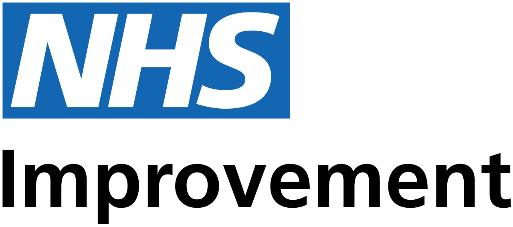 Spreading the Word
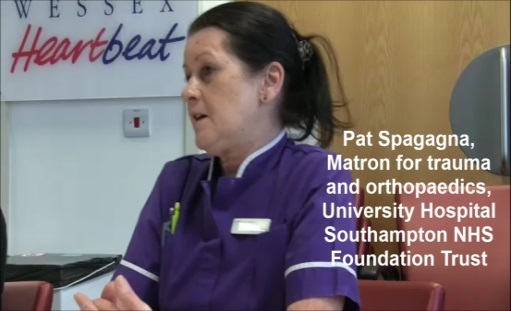 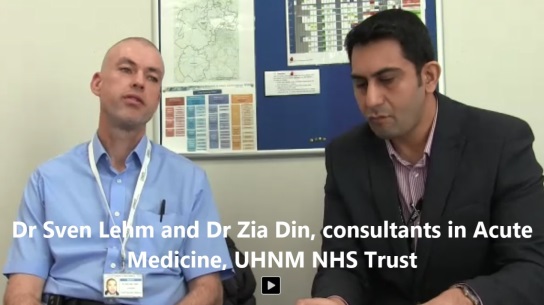 Video and written case studies of staff already implementing                       seven-day hospital services

https://improvement.nhs.uk/resources/seven-day-services/
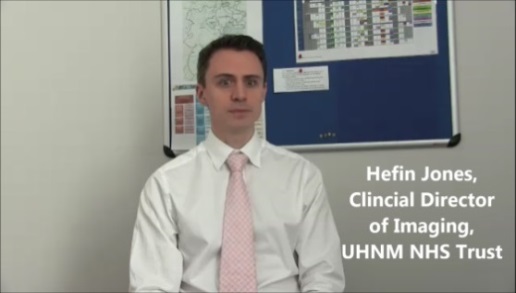 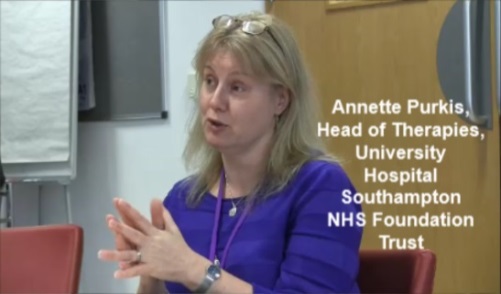 [Speaker Notes: NHS Improvement is sharing good practice, case studies in written and video format via our Improvement Hub.  We have created a comprehensive yet simple animation explaining what seven day services means for staff and patients and will continue to build this resource as the seven day service programme continues.

Visit the improvement at the website on screen for further information.]
Animated film clarifying the four clinical standards and benefits to staff and patients
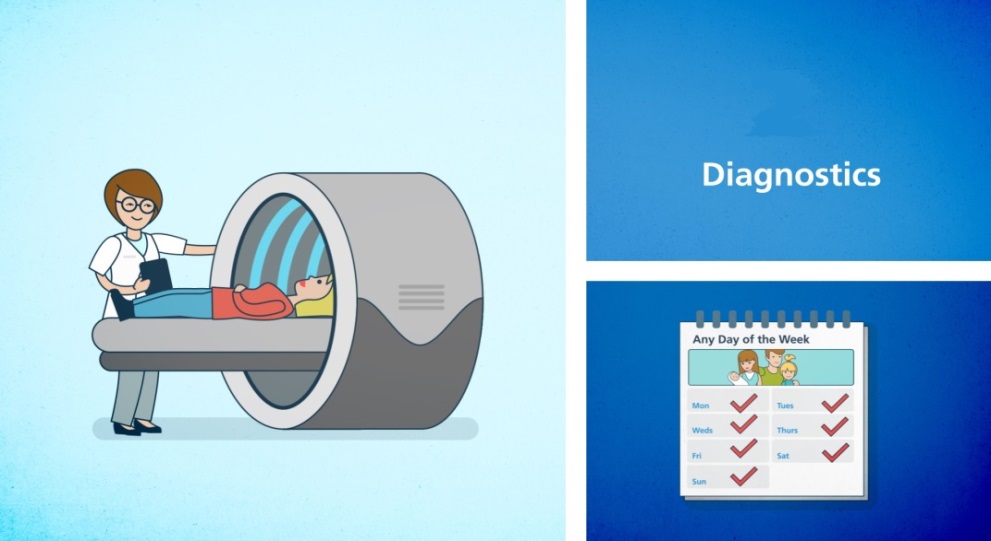 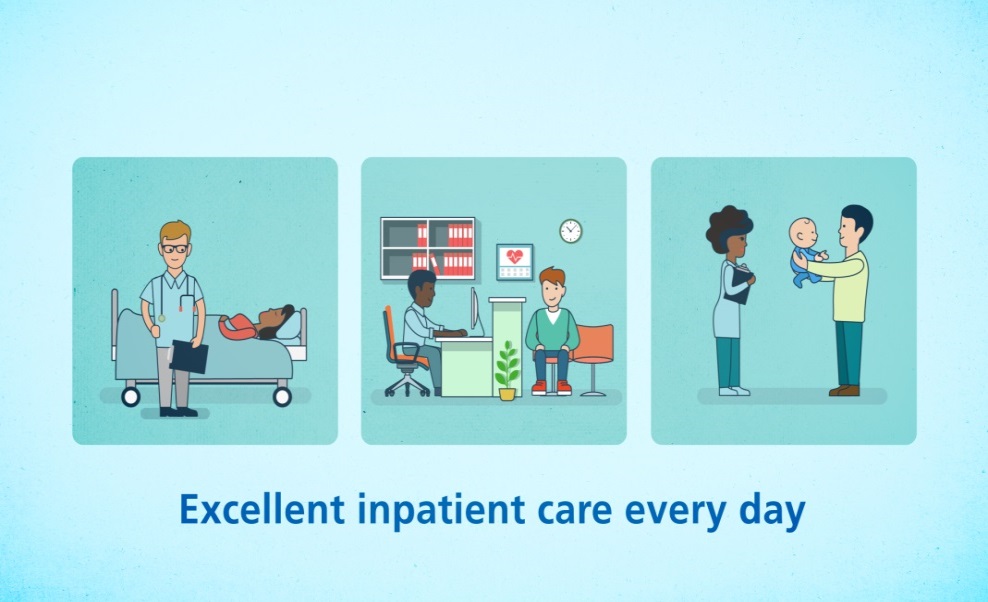 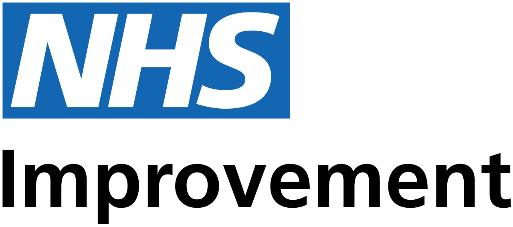 Would I do it again? Absolutely!
Thank you!
Questions! Unmute, use chatbox or email me:
j.kause@nhs.net or jkause@anvilgroup.com
Dr Juliane Kause